45
Приложение №7
к Положению об управлении
проектами в администрации
муниципального образования 
«Майминский район»
Презентация проекта«Название проекта»
Концепция  проекта
<Номер проекта>
Номер проекта:
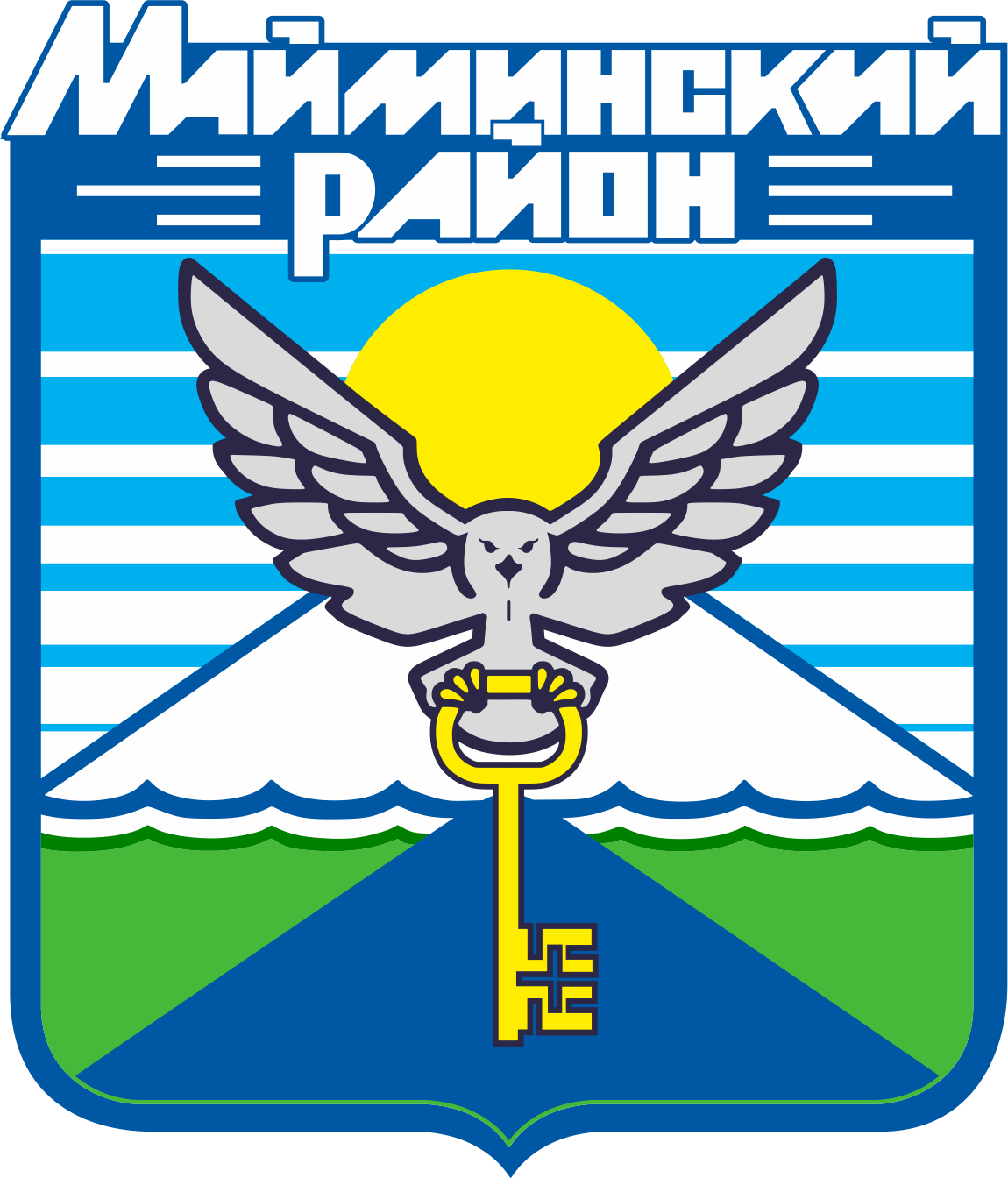 Краткое название проекта:
<Краткое название проекта>
Полное название проекта:
<Полное название проекта>

Территория проекта:
   <Полное название территории         реализации проекта>
Анализ проблем, требующих открытия проекта
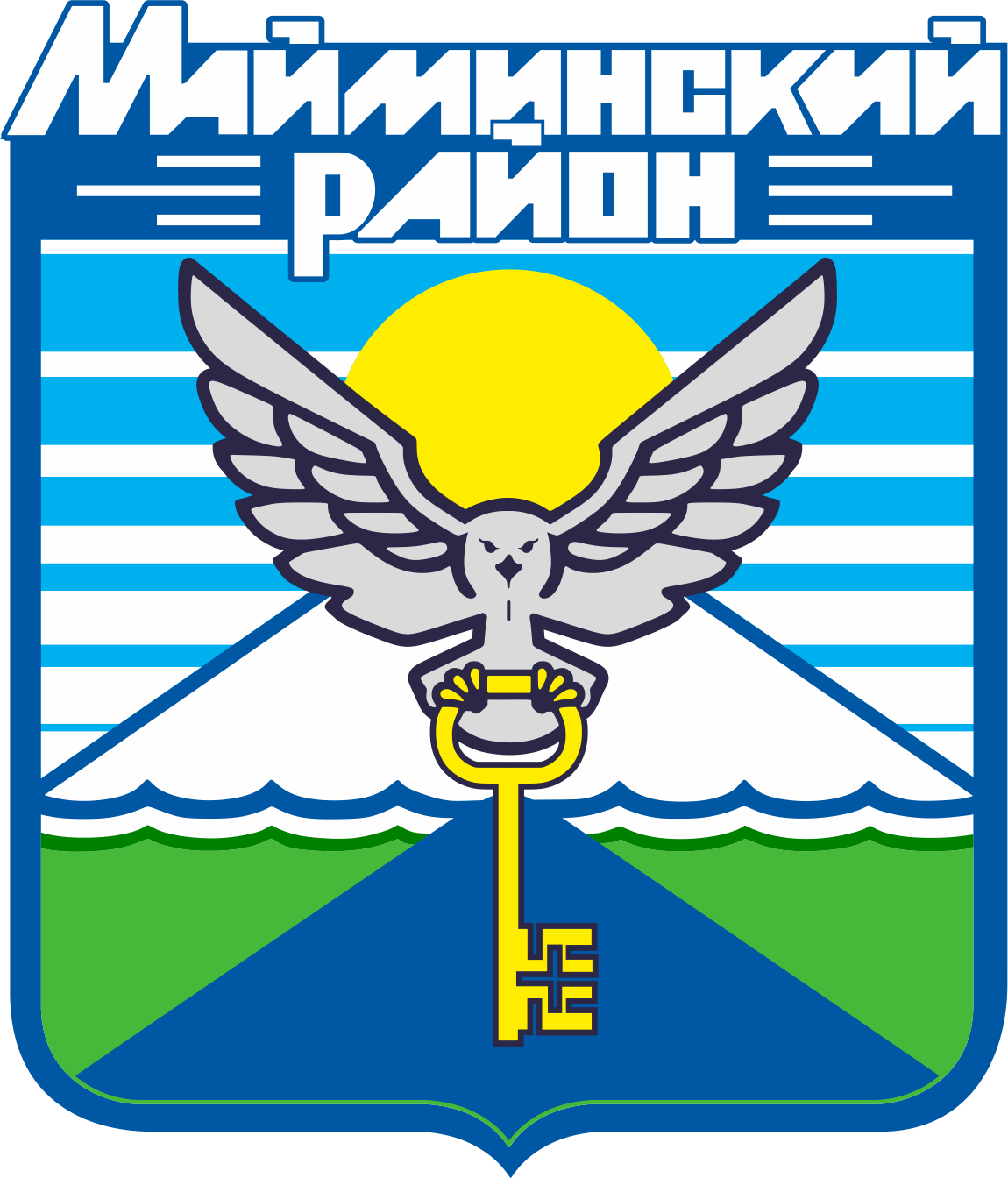 Описание ситуации «Как есть»
Проанализировать проблемы, существующие в настоящий момент, которые решаются с помощью реализации данного проекта
Введение в предметную область проекта
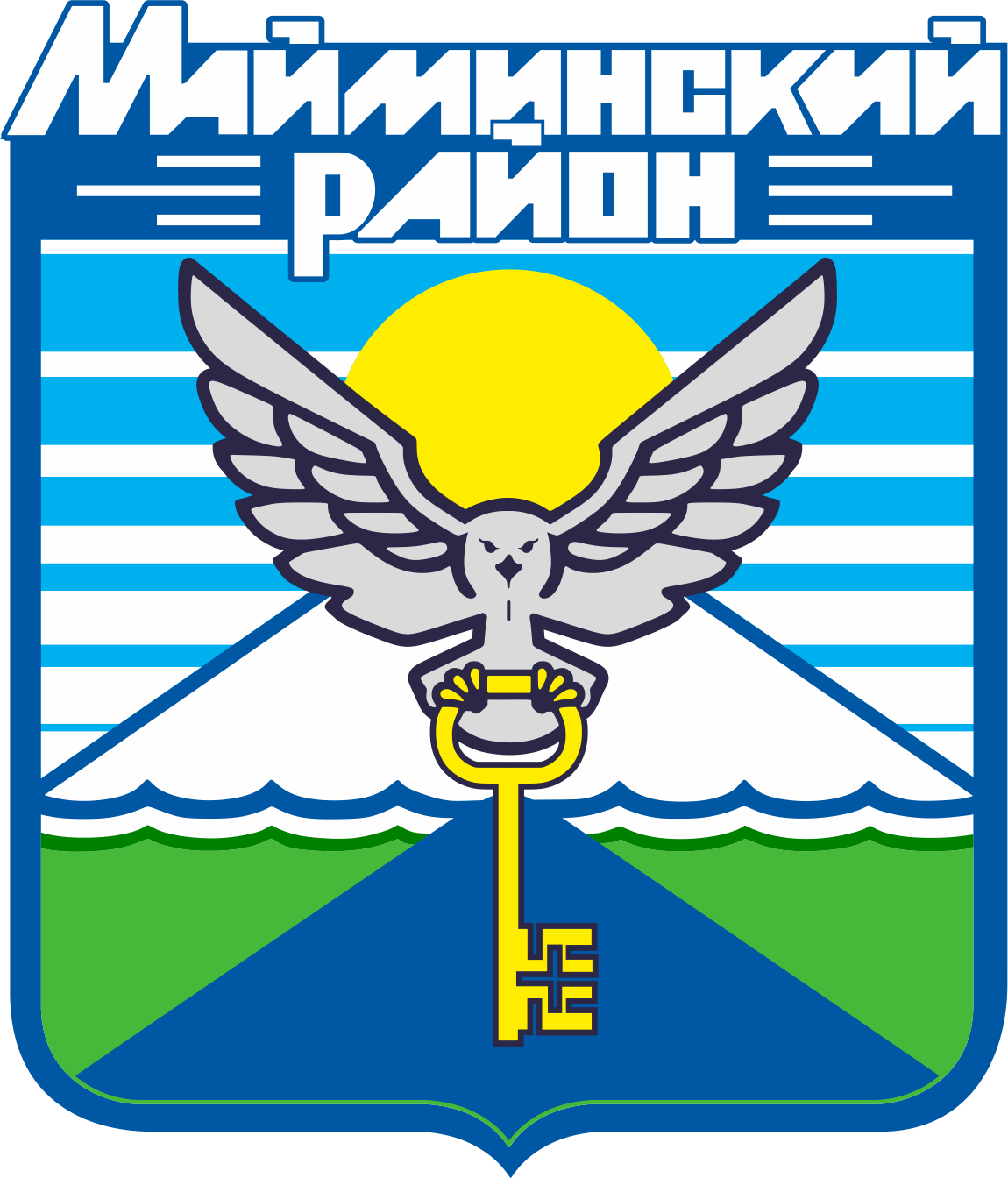 Описание ситуации «Как будет»
Тезисное описание измененных параметров и ситуации в соответствующей области после окончания проекта, желательно дополнительное размещение изображений, графиков, таблиц. Для экономических проектов необходимо обозначить рынок сбыта продукции/услуг.
Цель проекта
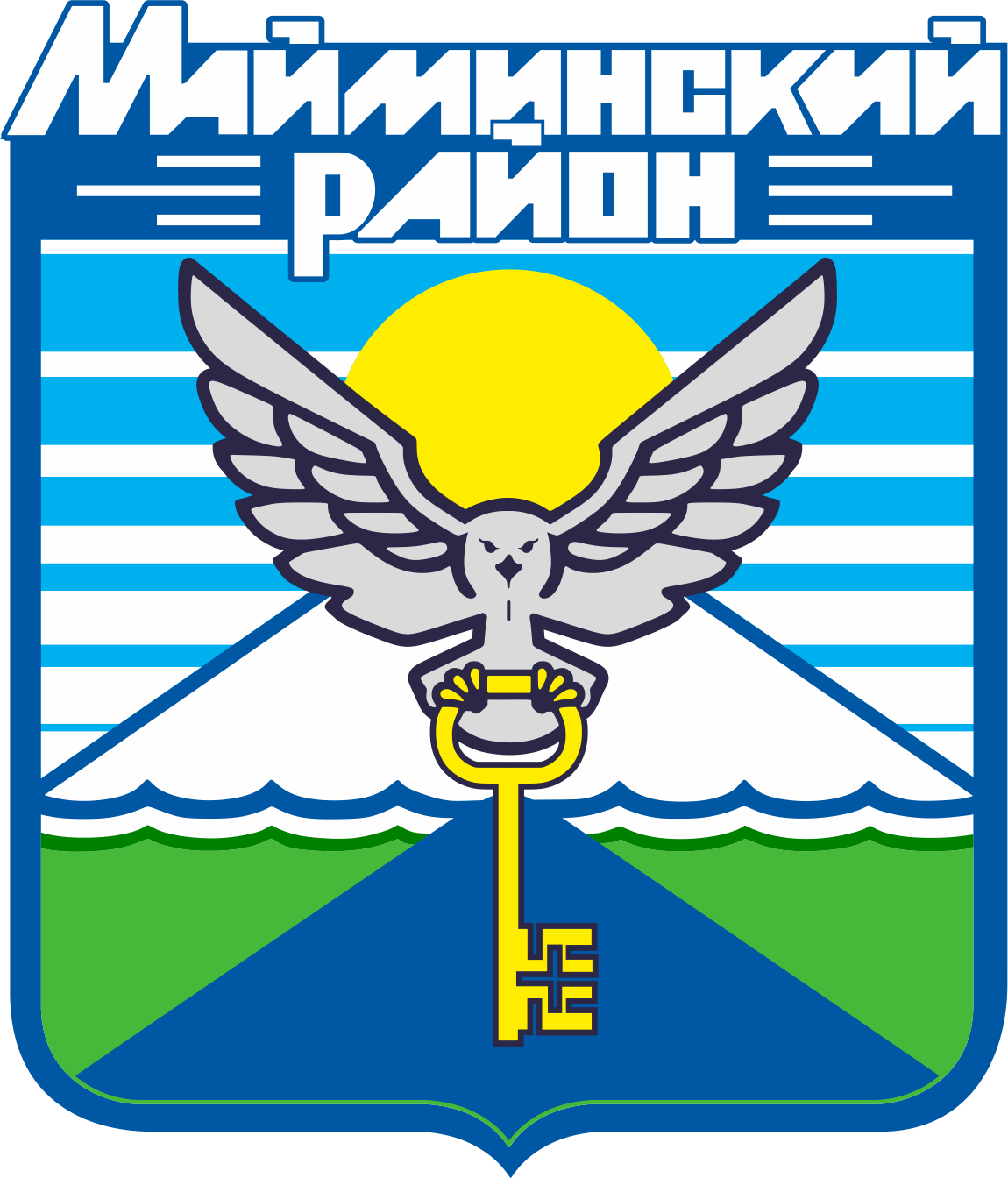 Цель проекта – запланированное желаемое состояние объекта управления, для достижения которого осуществляется проект. Цель проекта должна соответствовать следующим требованиям:
быть конкретной;
отражать ожидаемый социально-экономический полезный эффект от реализации проекта;
иметь измеримые количественные показатели и сроки достижения;
быть достижимой в реальных условиях, в которых осуществляется проект;
полностью находиться в сфере ответственности и влияния исполнителя проекта.
Основные задачи (этапы) проекта
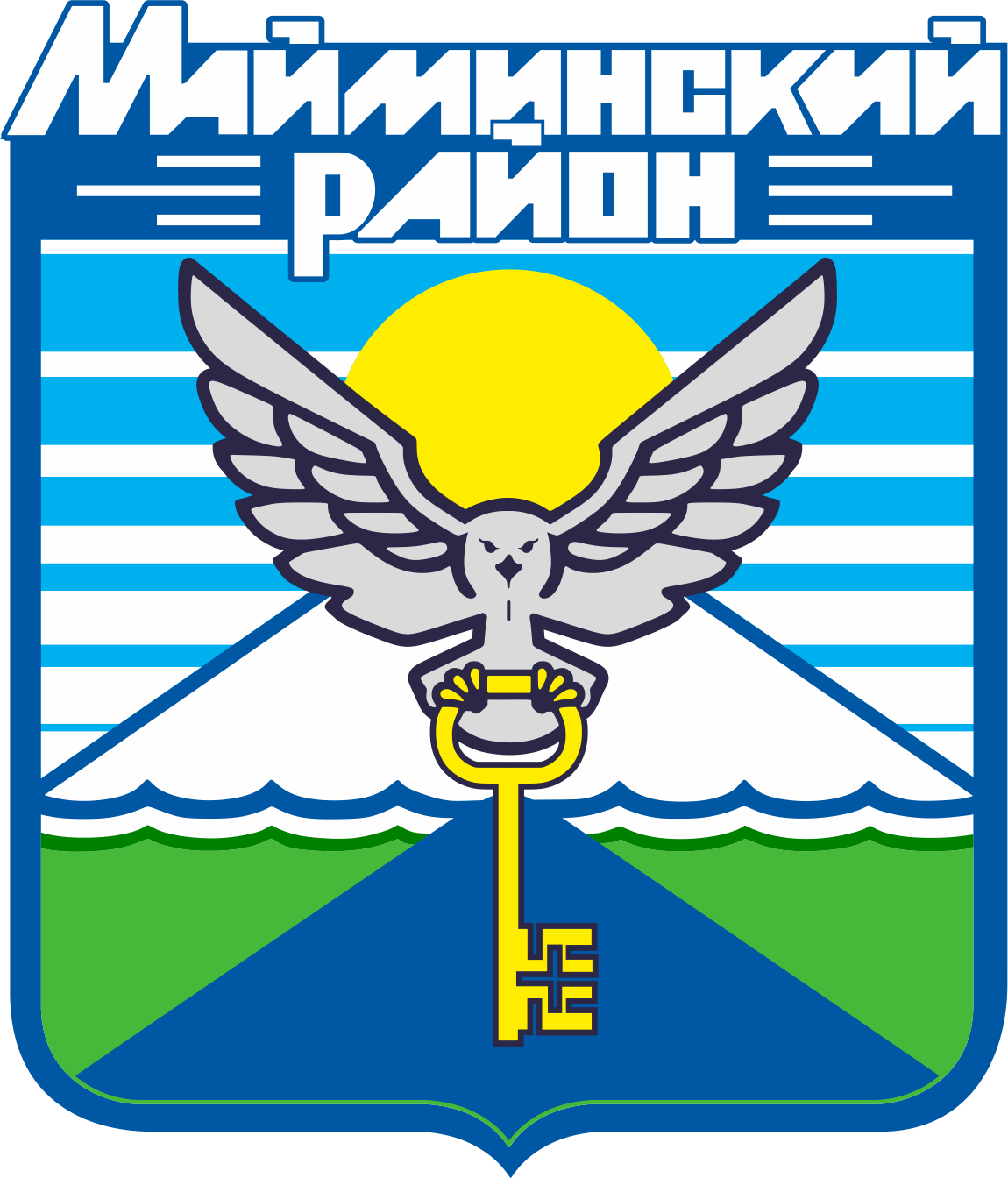 Описать оптимальный путь достижения цели
Привести перечень основных задач, которые нужно решить для достижения цели
Результаты проекта и требования к ним
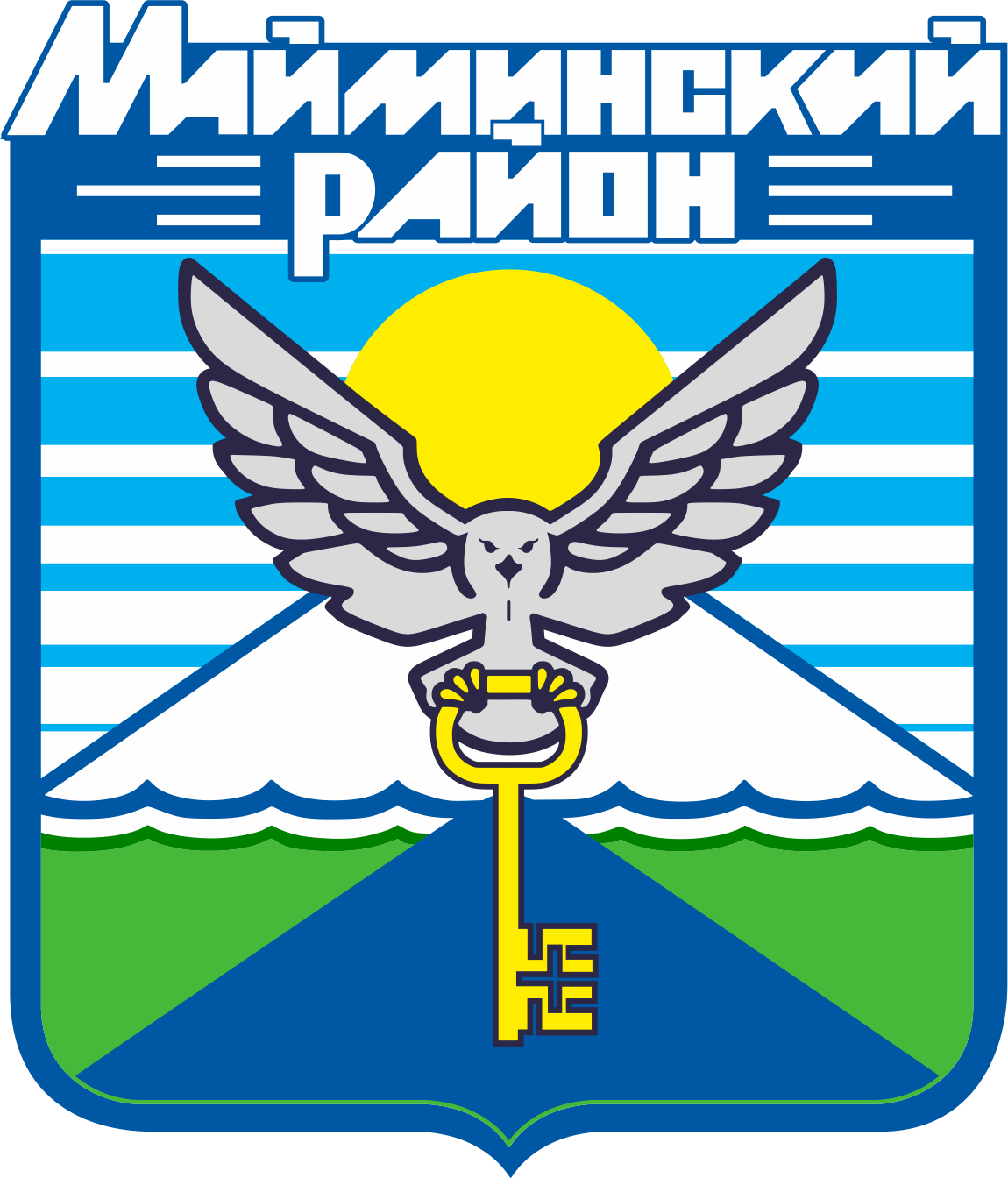 Описать имущественный или неимущественный результат, который должен быть достигнут по факту достижения цели проекта.
Описать требования к данному результату, требования должны определять качественные и количественные характеристики результата достижения цели.
Потребители результатов проекта
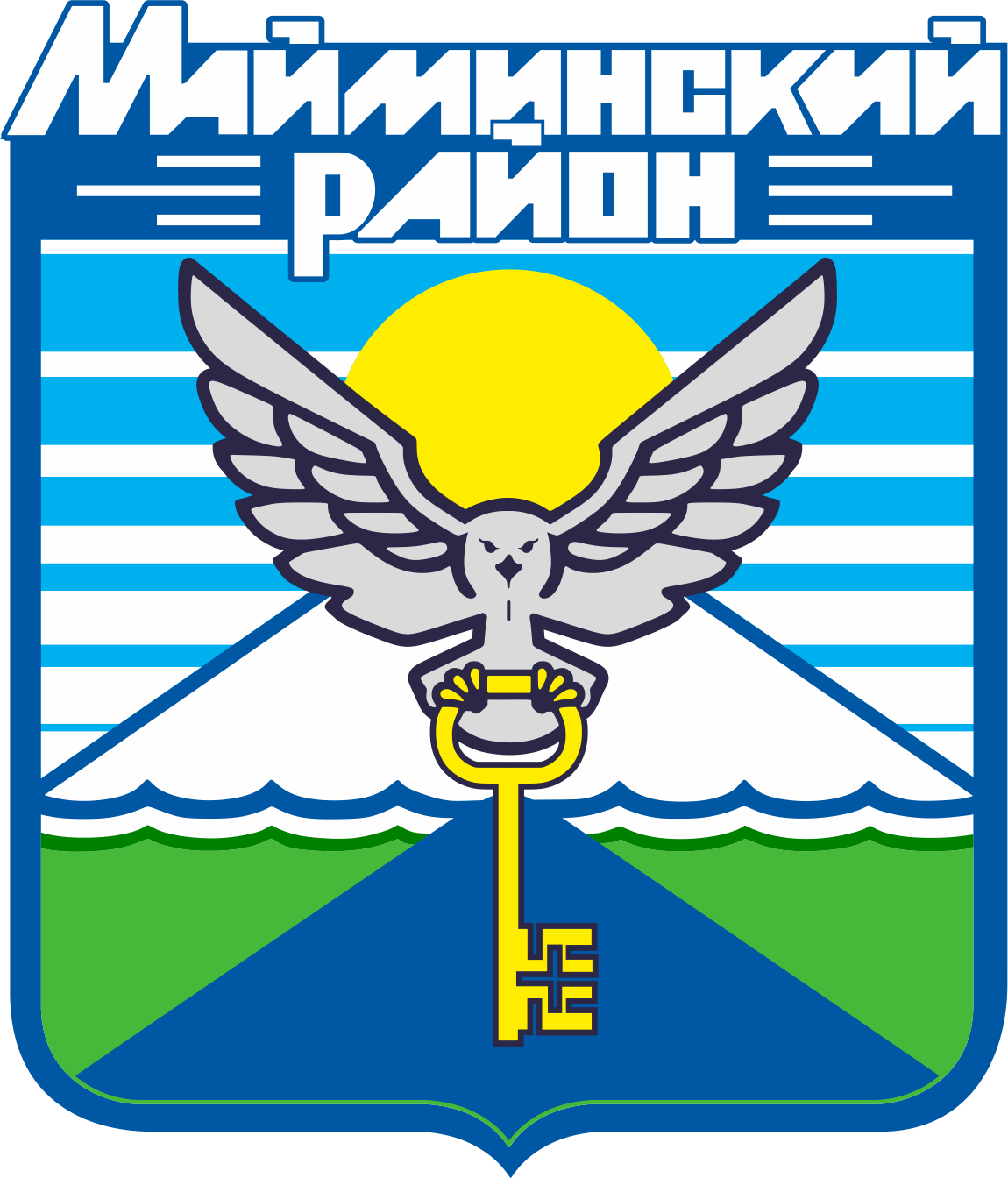 Описать область применения результатов проекта, круг потребителей результатов проекта
Организационная структура проекта
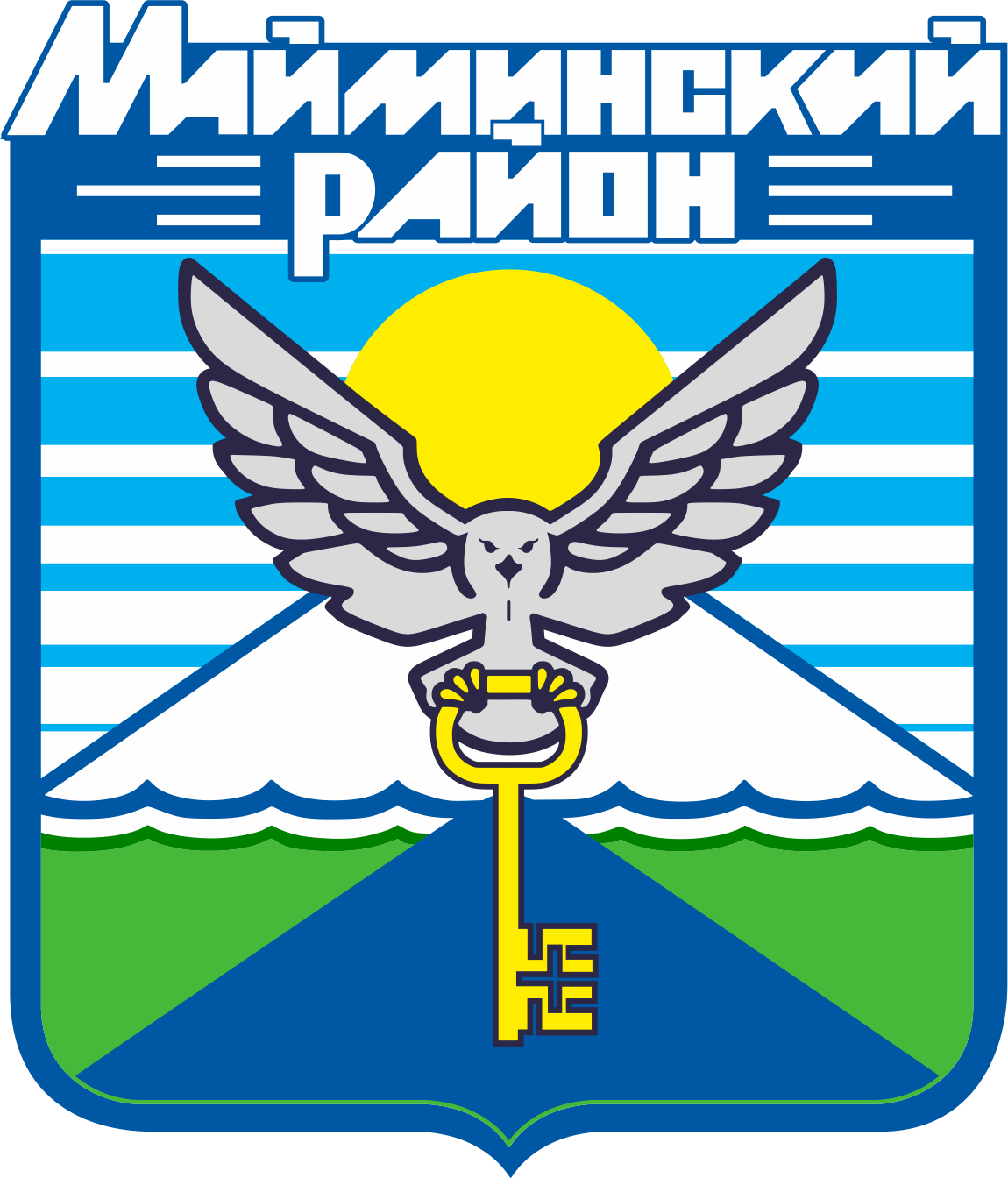 Куратор проекта
Заказчик проекта
ФИО, должность
ФИО, должность
Функции команды проекта
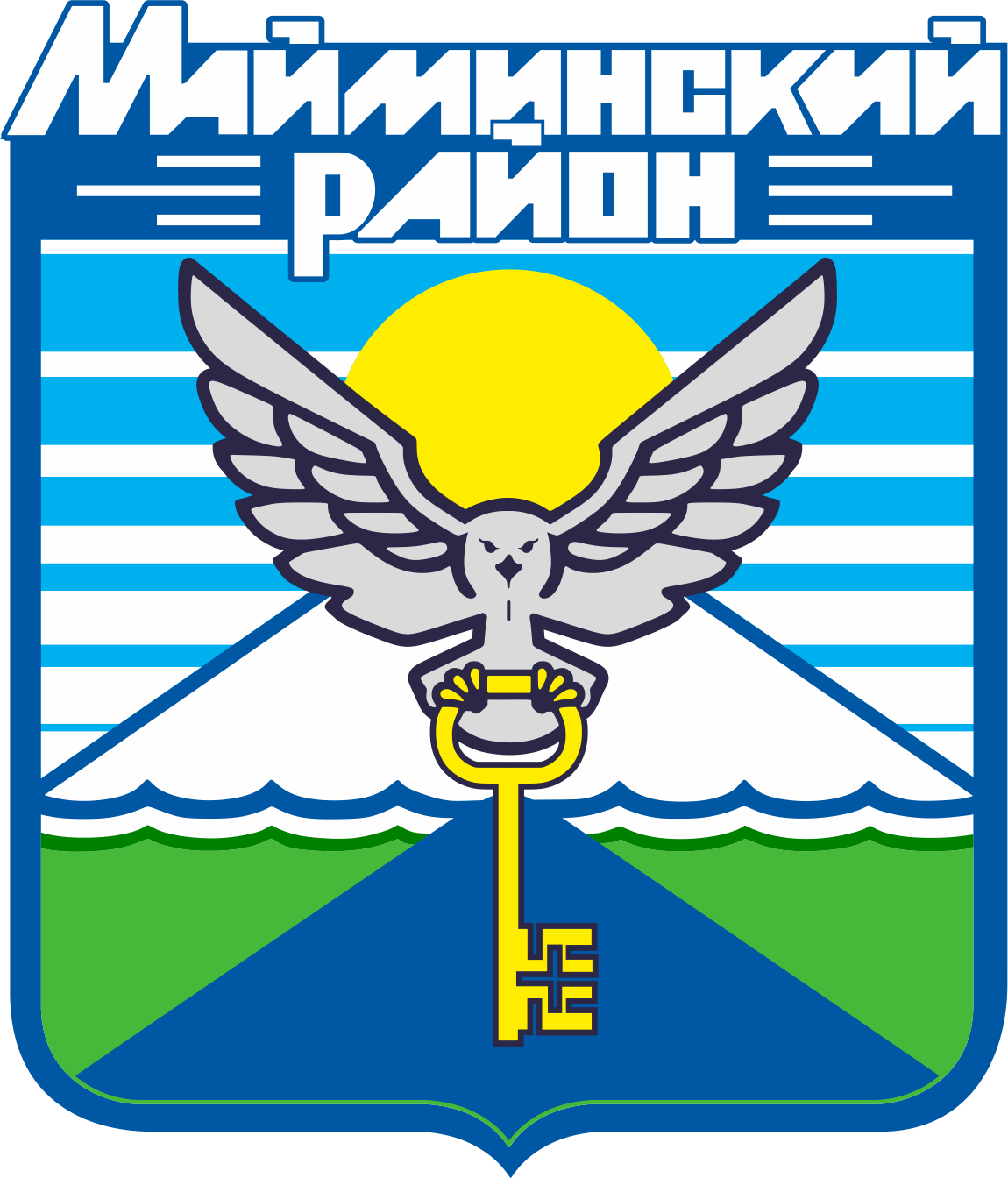 Функции команды проекта
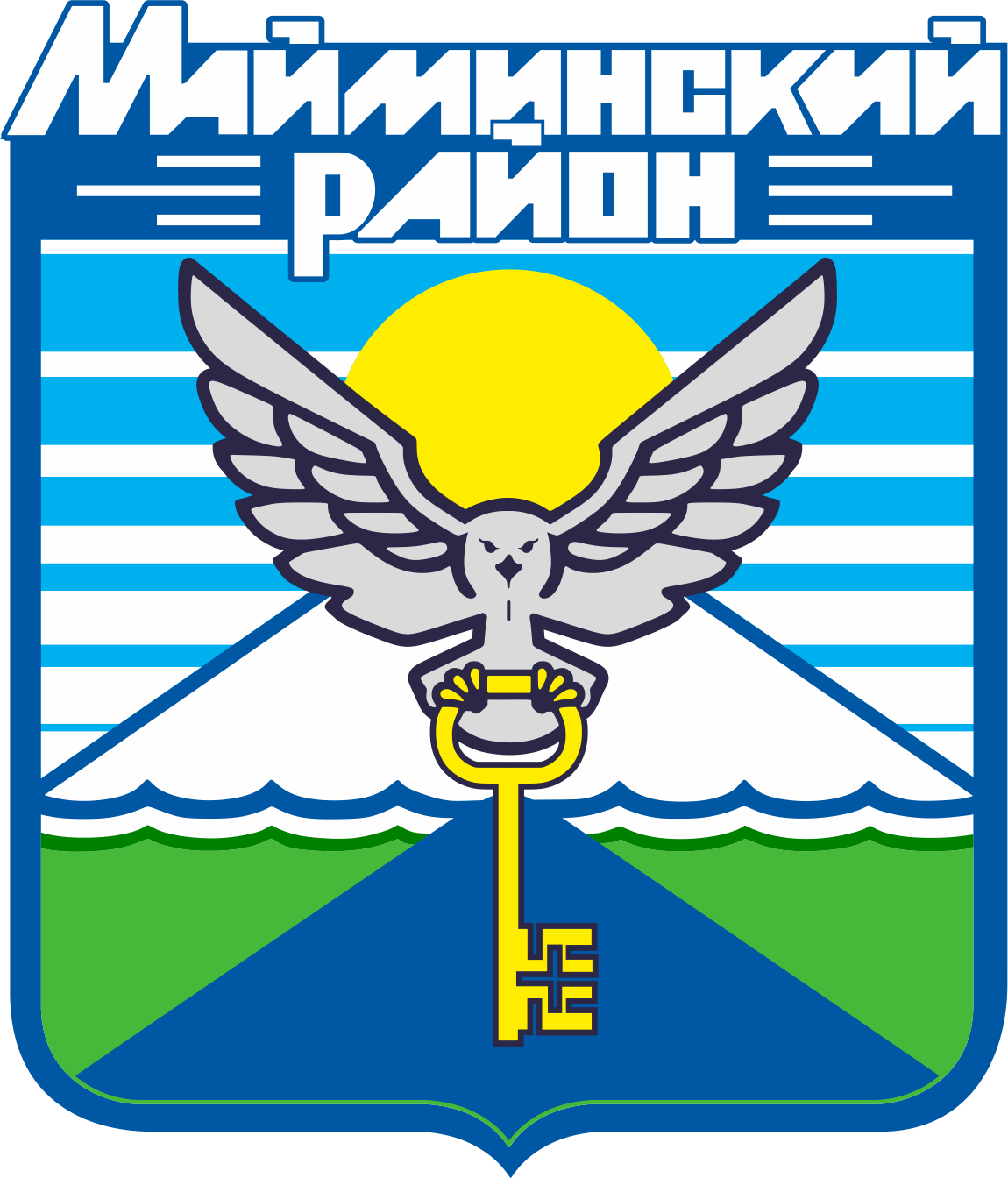 Функции команды проекта
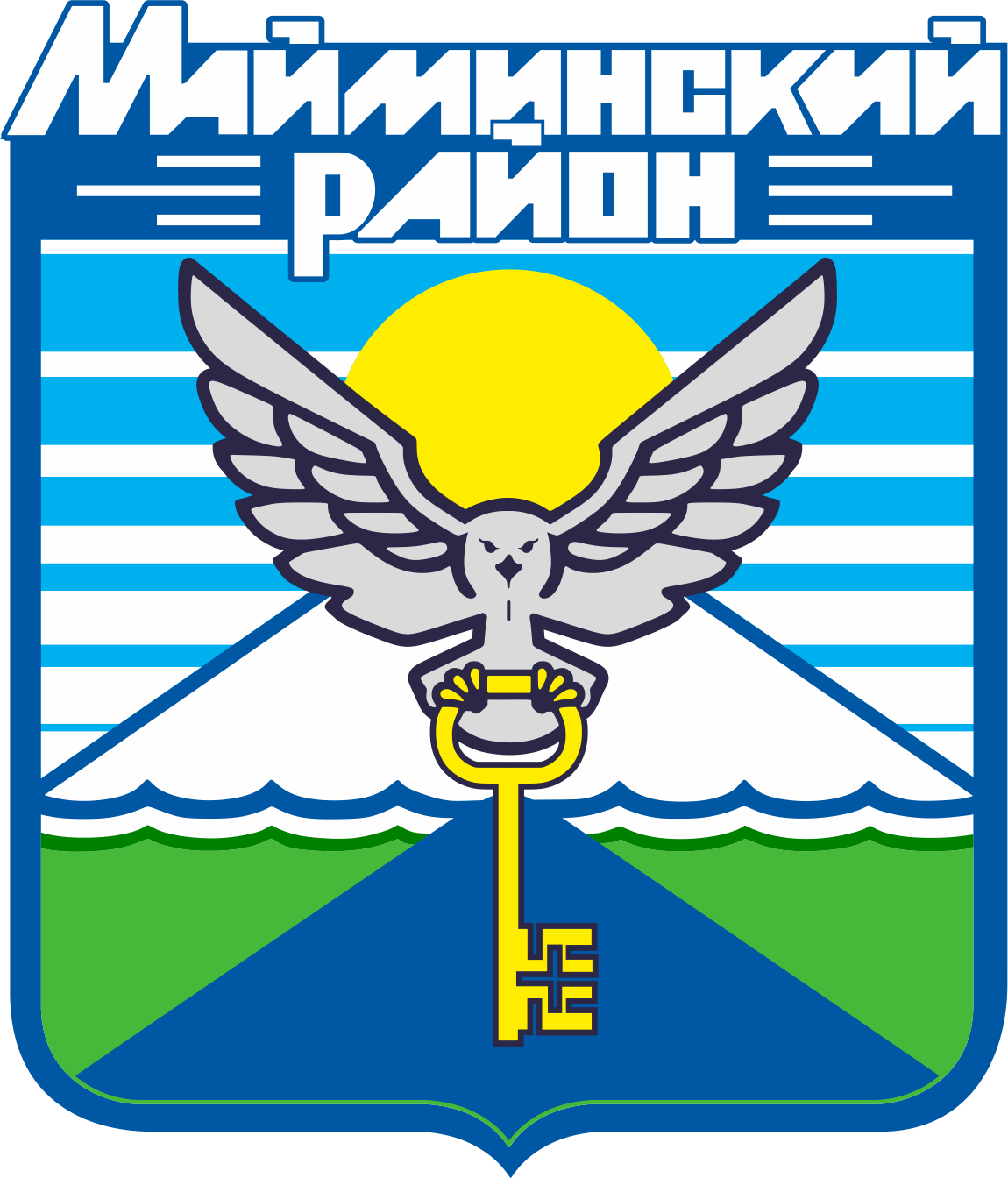 Основные этапы реализации проекта
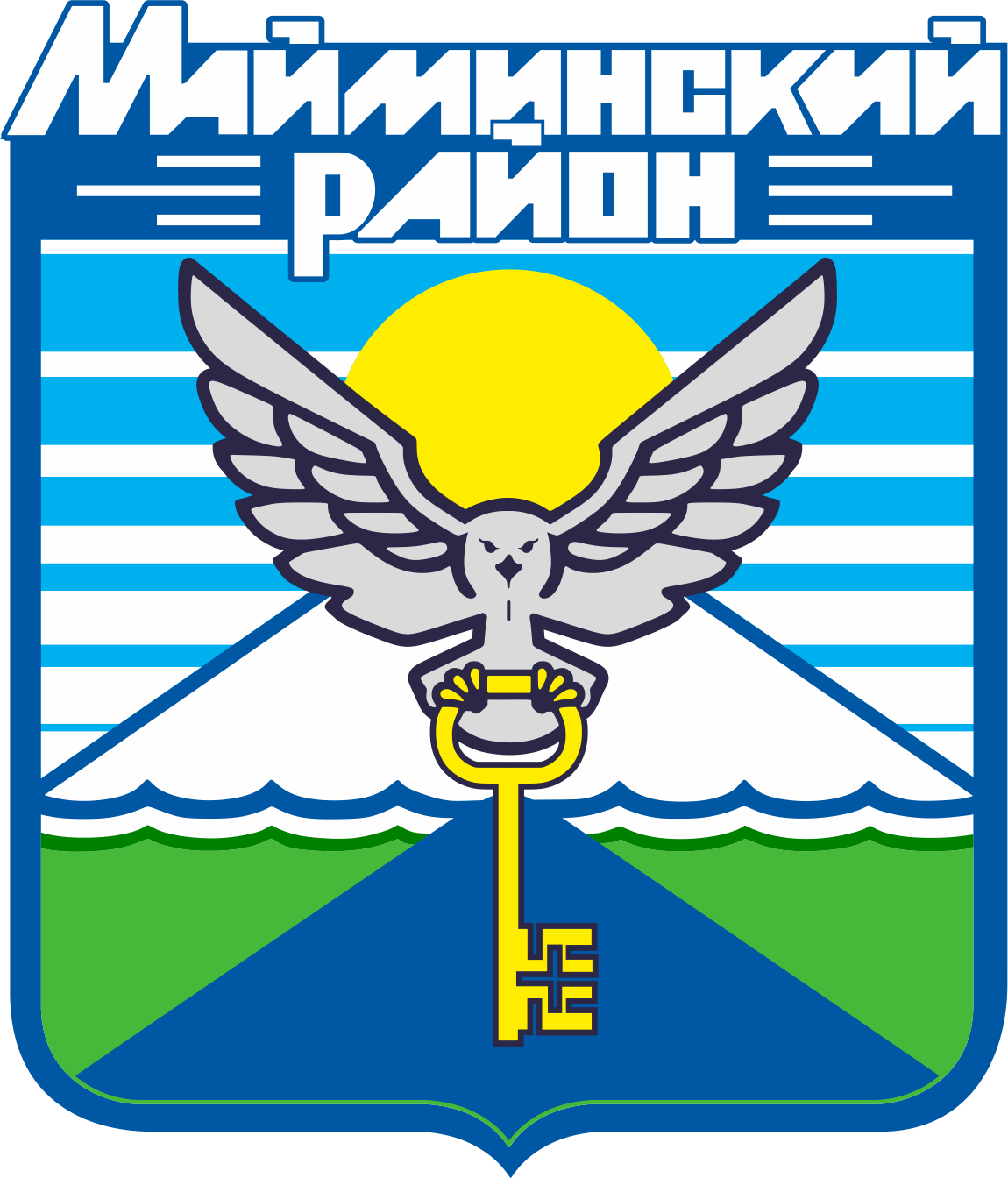 Требуемые ресурсы для реализации проекта
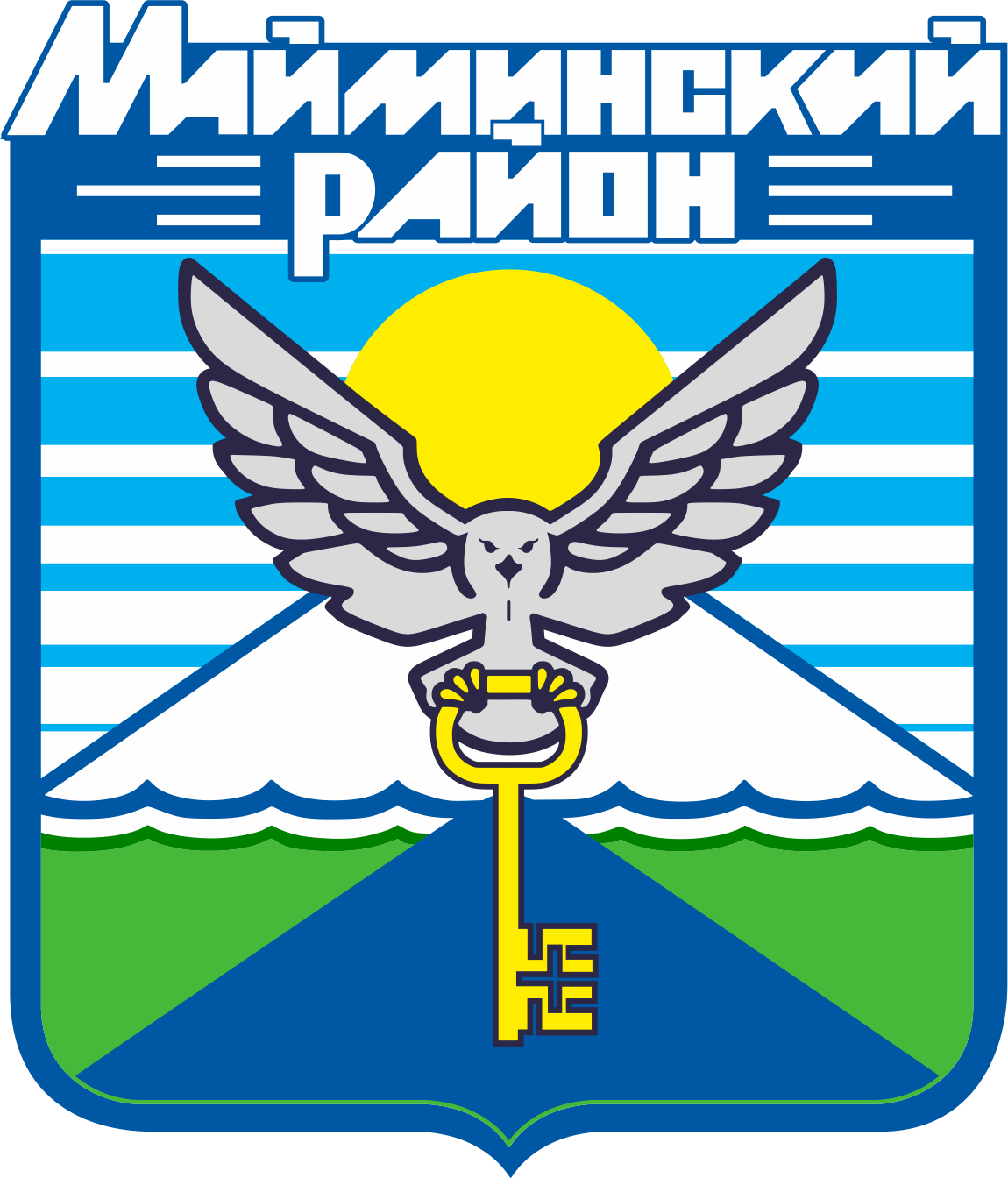 Потребность в финансировании проекта
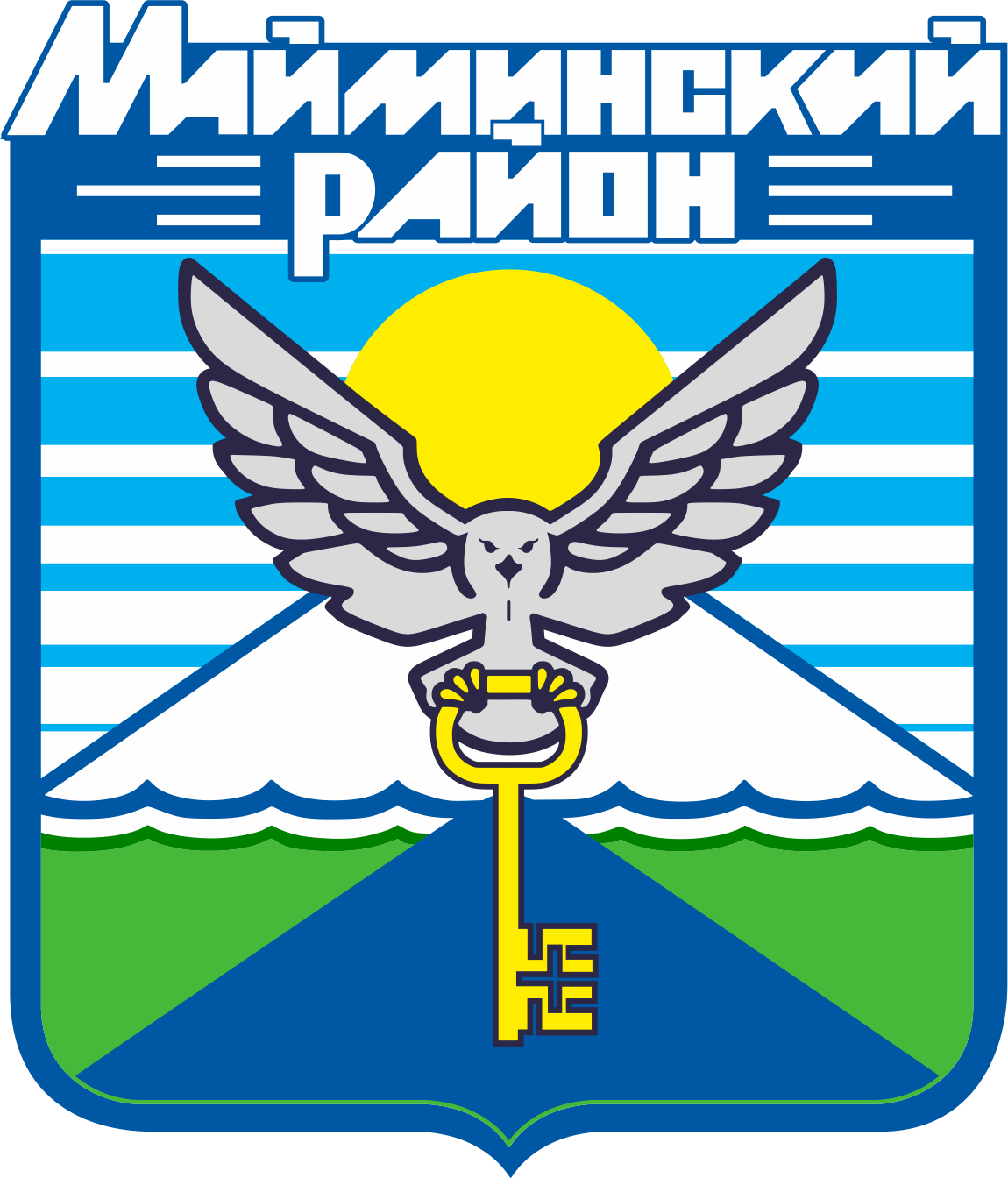 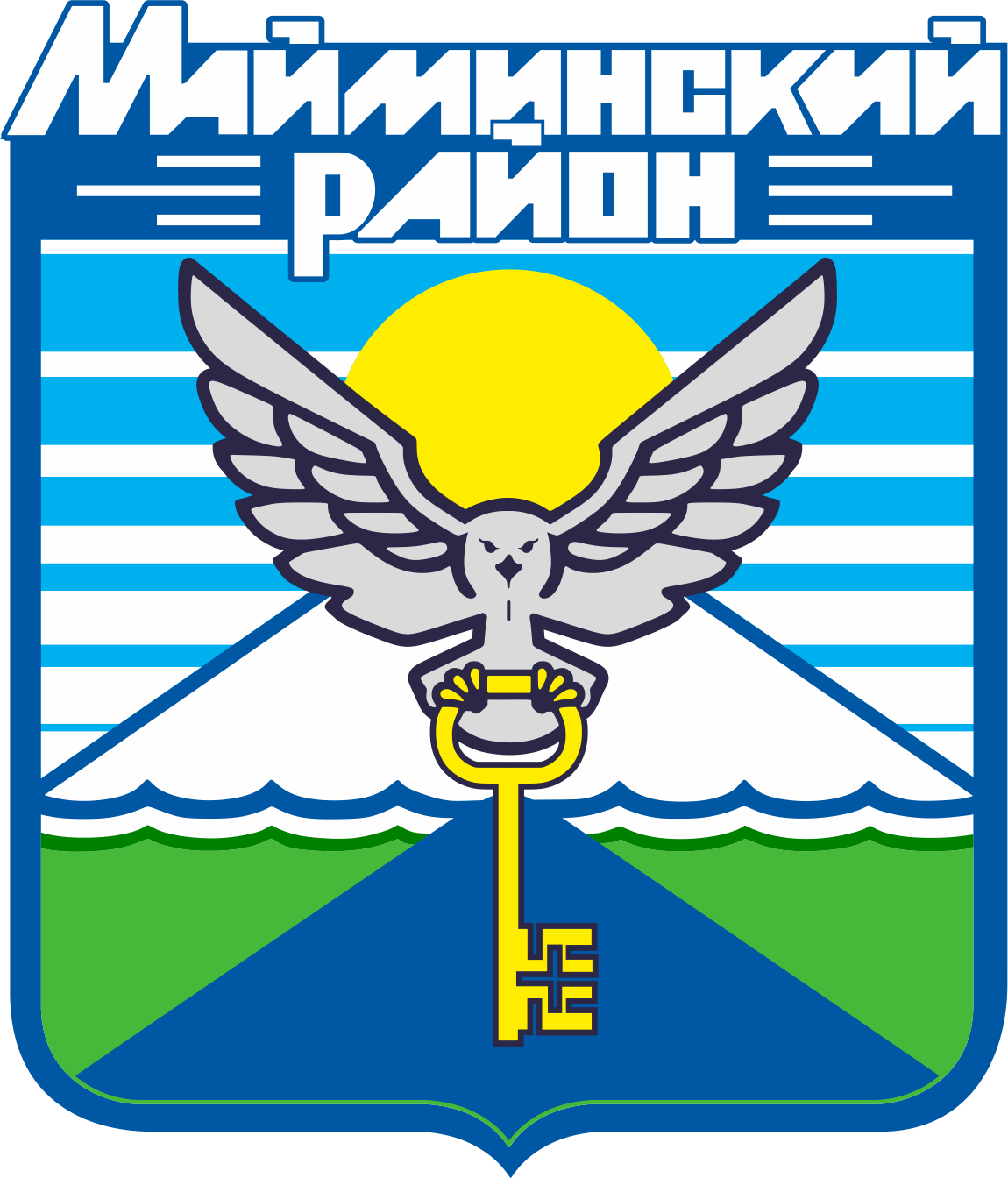 Источники финансирования проекта
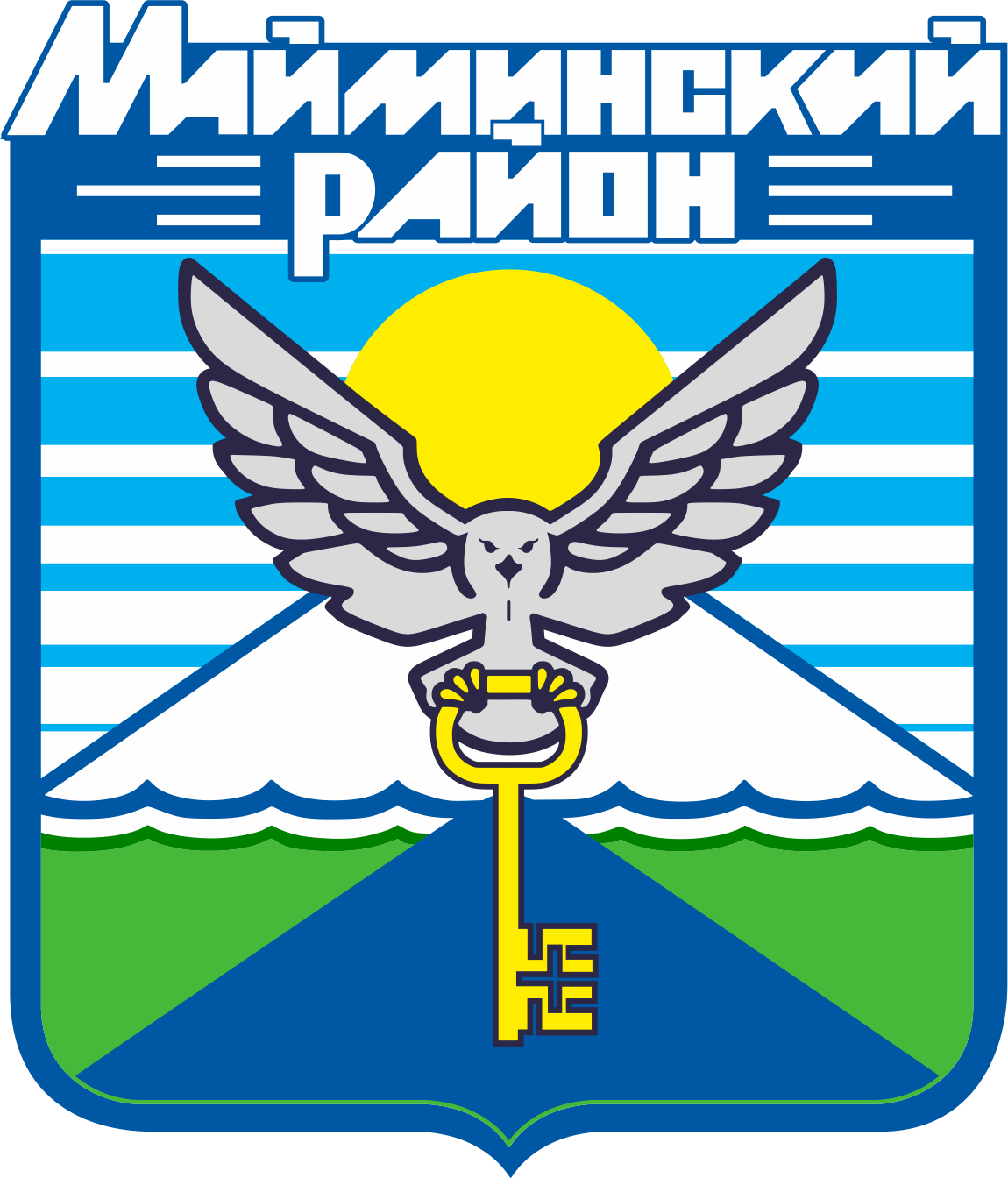 Формы участия региона в реализации проекта
Экономическая эффективность проекта
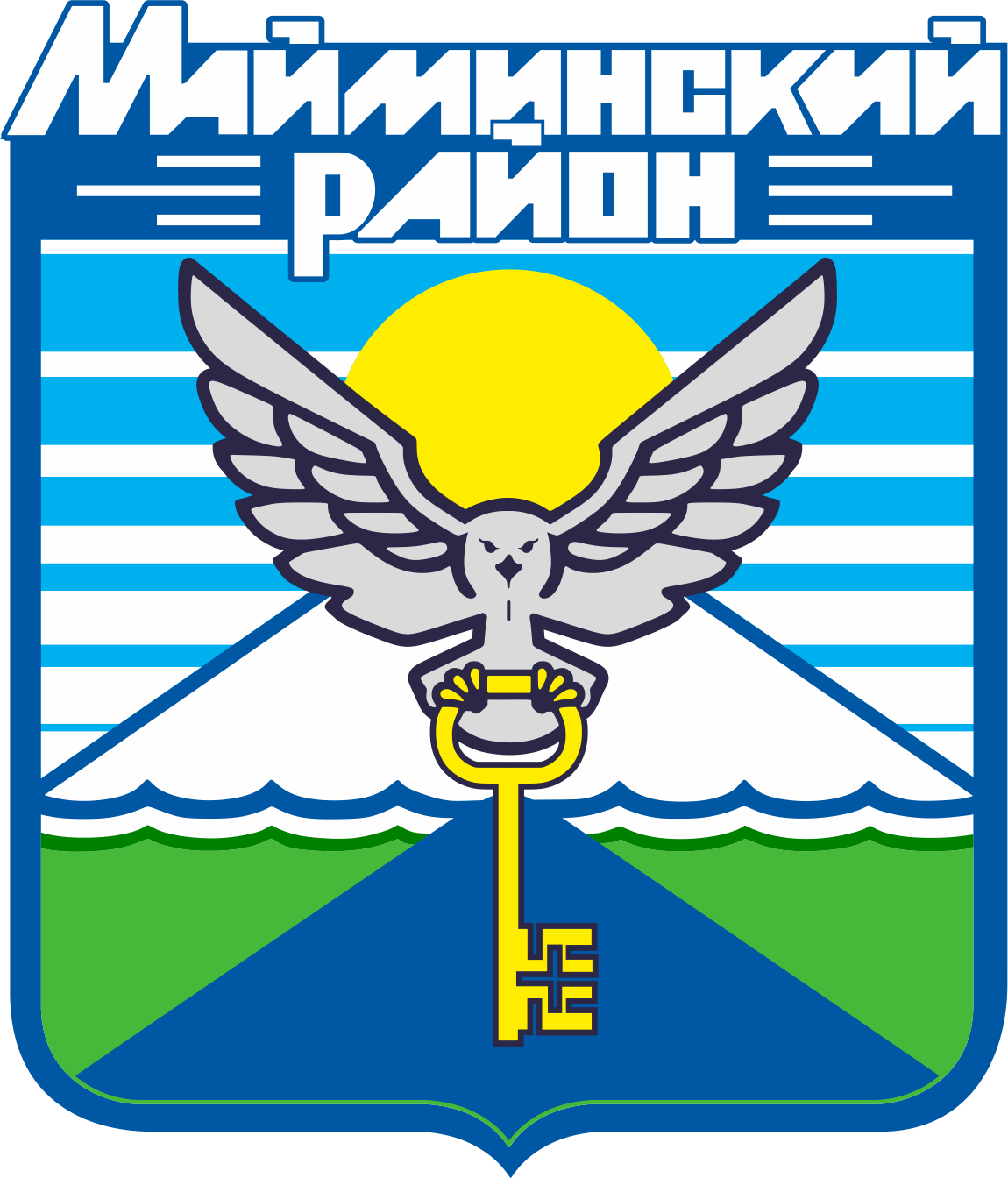 Годовой объем выручки (млн. руб.)*:
Годовой объем прибыли (млн. руб.)*:
Рентабельность (%)*:
Принятая ставка дисконтирования (%):
Простой период окупаемости (лет):
Дисконтированный период окупаемости (лет):
Внутренняя норма доходности (%):
Рентабельность инвестиций:
Чистая приведенная стоимость:
Объем инвестиций в основной капитал в рамках проекта (млн. руб.):
Объем инвестиций, осваиваемых на территории области (млн. руб.):

* После выхода хозяйствующего субъекта на проектную мощность
Показатели социальной эффективности проекта
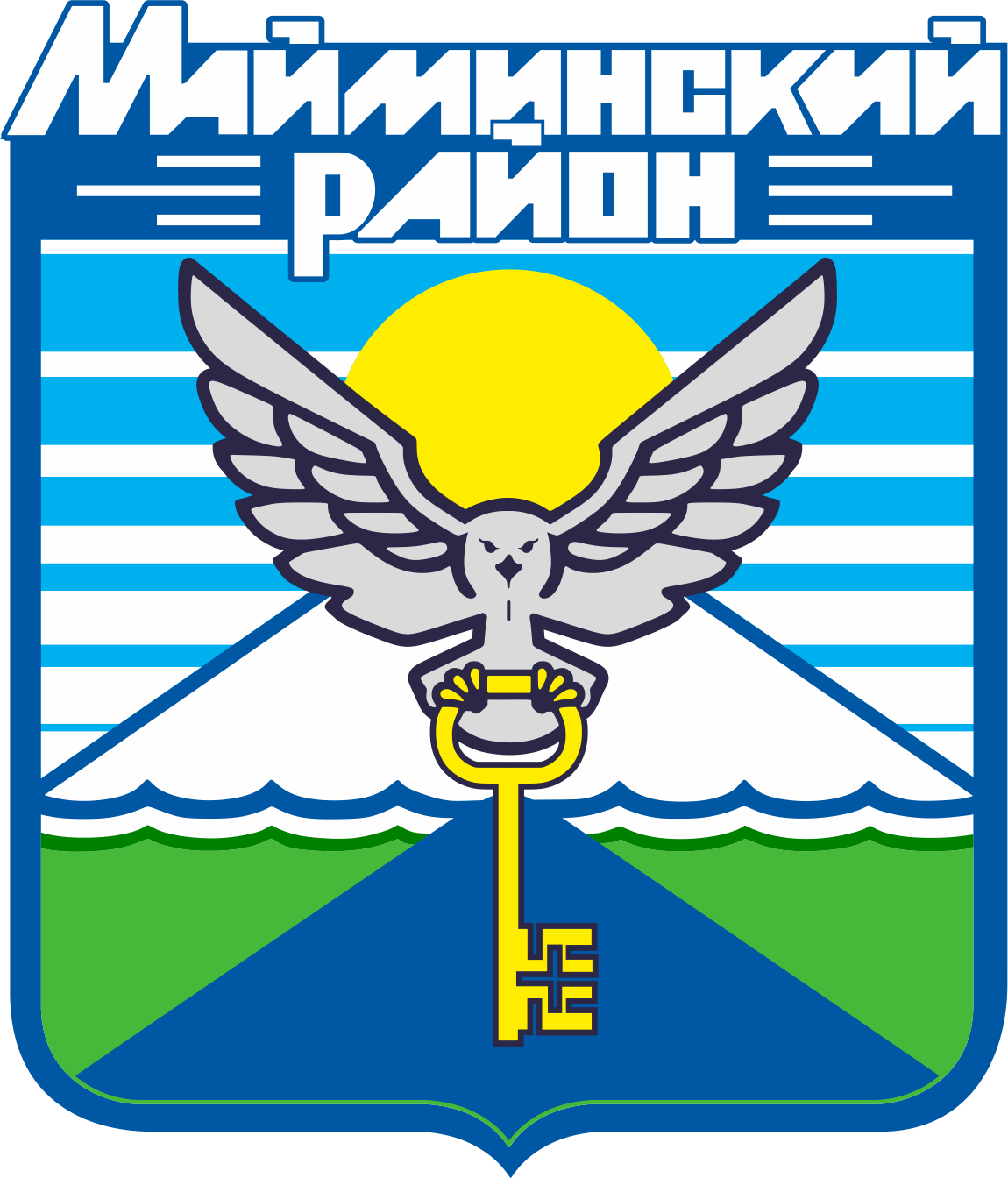 Охват населения социальными благами за период реализации проекта (тыс. чел.):
Новые рабочие места (ед.):
Средняя заработная плата (тыс. руб.):
Месячный ФОТ (Млн. руб.):
Годовой ФОТ (Млн. руб.):
Показатели бюджетной эффективности
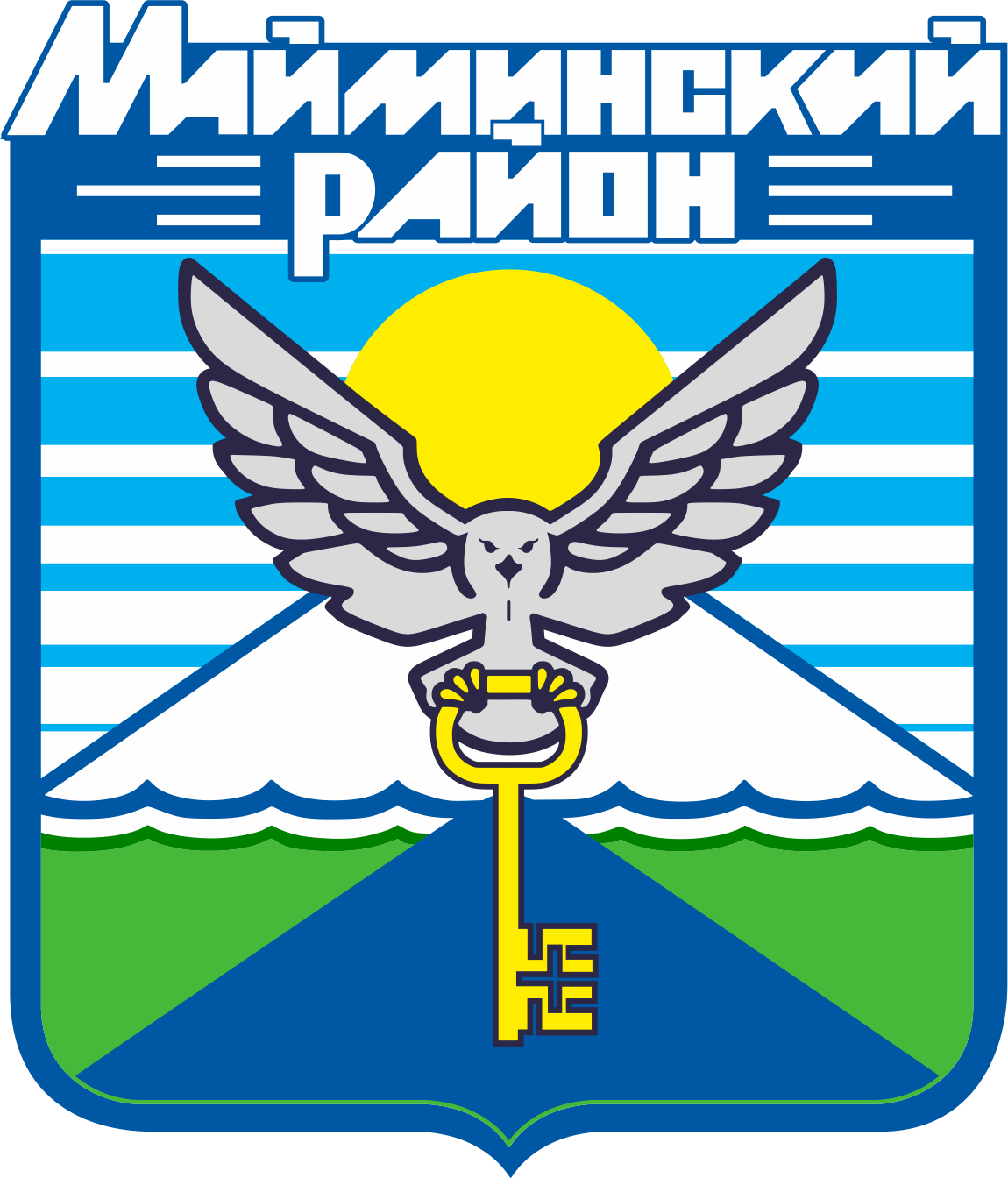 Участие бюджетных источников в проекте (млн. руб.):
Налоги в консолидированный бюджет области (млн. руб.):
Налог с 1 работника в консолидированный бюджет области (тыс. руб.):
Целевая выработка на одного работника:
Срок окупаемости бюджетных инвестиций (лет):
Снижение возможного ущерба (млн. руб.):
Экономия бюджетных средств (млн. руб.):
Риски проекта
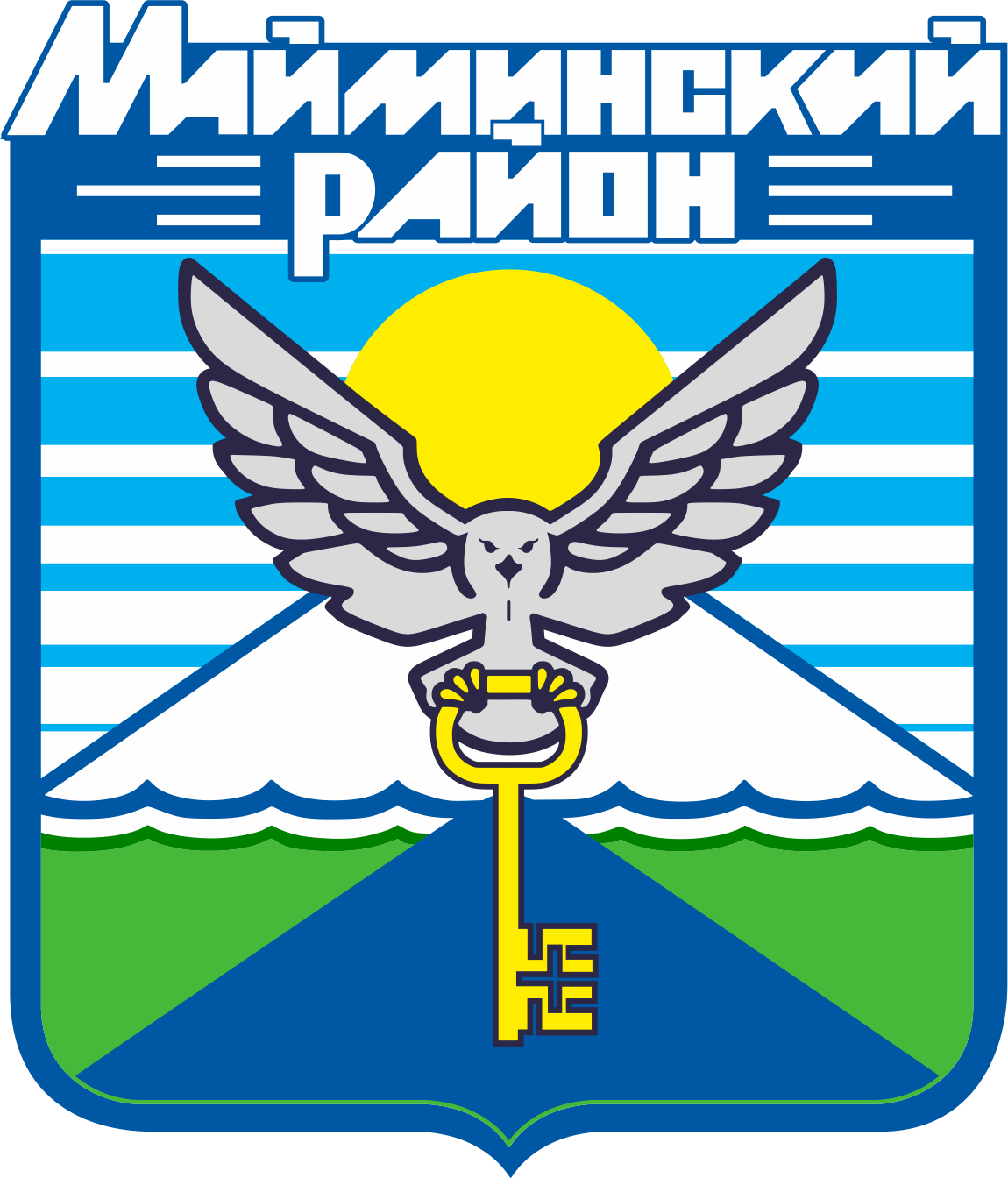 Взаимосвязь с другими проектами
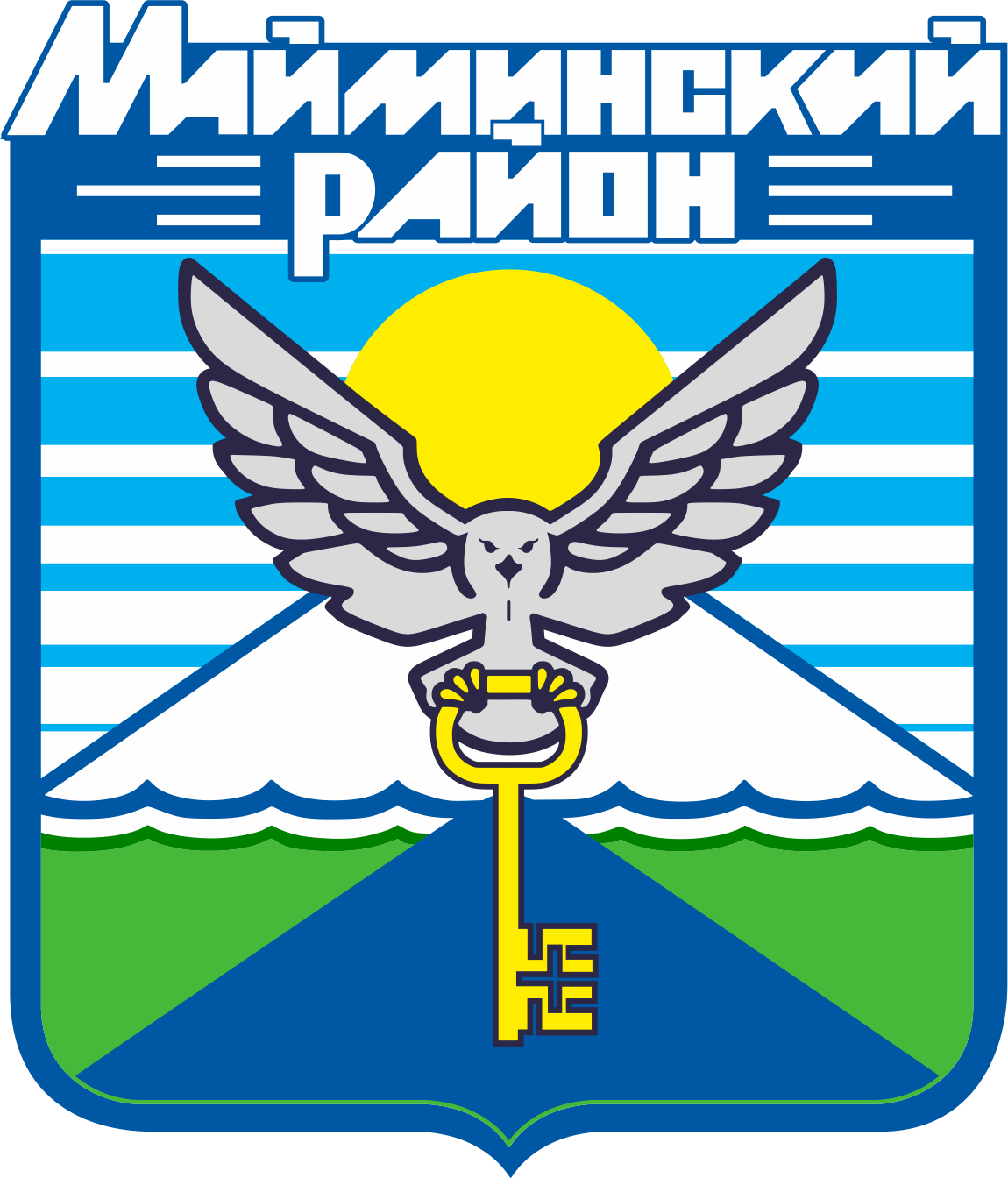 Критерии успеха проекта
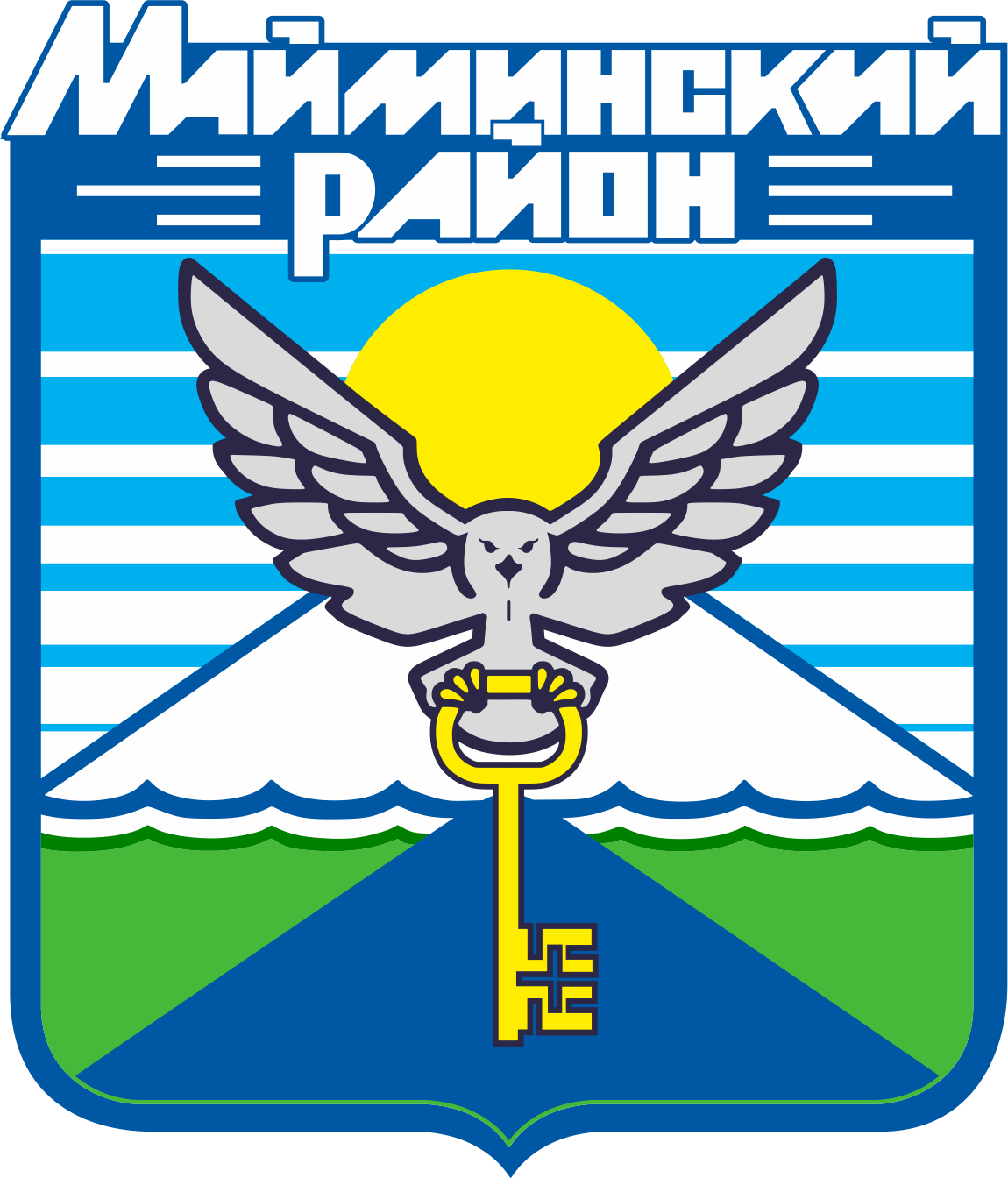 Результаты проекта соответствуют спецификациям и утвержденным параметрам в паспорте проекта (или установить допустимый процент отклонения)
Проект и его критические этапы выполнены в утвержденные сроки (или установить допустимый процент отклонения)
Проект выполнен в пределах бюджета (или установить допустимый процент отклонения)
Прочие измеримые критерии
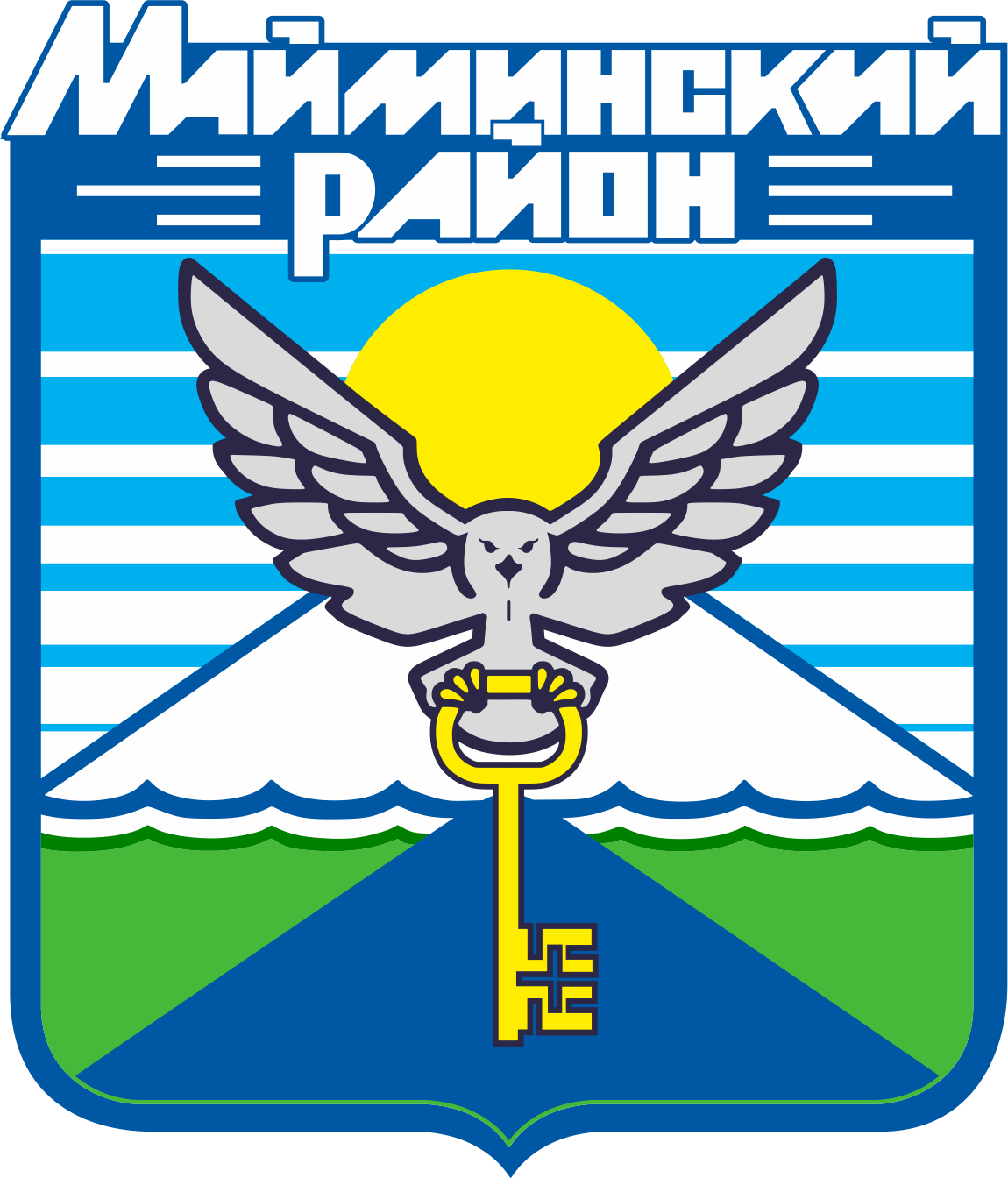 Благодарим за внимание!